Diagnostische vragen scheikundeZouten
www.diagnostischevragen.nl
1. De verhoudingsformule van ijzer(II)sulfide is:
FeS
A
B
Fe2S
Fe2S2
D
C
Fe2S3
www.nvon.nl/diagnostischevragen
[Speaker Notes: Misvatting: wat betekent het Romeinse cijfer II nu eigenlijk?

A GOED
B leerlingen denken dat de II betekent dat er 2 ijzerionen zijn
C leerlingen denken dat de II slaat op het aantal positieve ladingen en het aantal negatieve ladingen
D de formule ziet er enigszins bekend uit, het is ijzer(III)sulfide]
2. De naam van FeCO3 is:
ijzercarbonaat
A
B
ijzer(II)carbonaat
ijzer(III)carbonaat
D
C
ijzer(IV)carbonaat
www.nvon.nl/diagnostischevragen
[Speaker Notes: Misvatting: veelgemaakte fout is het “vergeten” of verkeerd noteren van de lading van het ijzerion.

A is niet goed, de lading van ijzer moet er bij
B GOED
C leerlingen denken dat de 3 achter CO betekent dat de lading van ijzer ook 3 is. 
D leerlingen denken dat de IV erin moet omdat er in totaal 4 ionen in zitten]
3. De formule voor natriumfluoride is:
NaF
A
B
NaF2
NaFl
D
C
NaFl2
www.nvon.nl/diagnostischevragen
[Speaker Notes: Misvatting: onjuiste notatie van het fluoride(ion)

A GOED
B leerlingen denken dat  dat fluor altijd F2 is
C leerlingen denken dat de Fl fluor is
D combi van b en c]
4. De verhoudingsformule voor calciumsulfaat is:
CaS
A
B
CaSO2
CaSO3
D
C
CaSO4
www.nvon.nl/diagnostischevragen
[Speaker Notes: Misvatting: wat is de juiste notatie van het sulfaat(ion)

A leerlingen denken dat de sulfide sulfaat is
B leerlingen denken niet en maken er iets niet bestaands van
C leerlingen denken dat sulfiet sulfaat is net als nitraat
D GOED]
5. De verhoudingsformule voor tin(IV)hydroxide is:
Sn4OH
A
B
SnOH4
Sn4OH
D
C
Sn(OH)4
www.nvon.nl/diagnostischevragen
[Speaker Notes: Misvatting: wat moeten we met (IV)? 

A leerlingen denken dat er letterlijk vertaald moet worden (dus geen subscript)
B leerlingen denken dat de haakjes niet nodig zijn
C leerlingen denken dat er letterlijk vertaald moet worden (met subscript)
D GOED]
Deze vragen met toelichting zijn ontwikkeld door de diagnostische vragen werkgroep van de NVON

Heb je feedback, wil je bijdragen, vragen testen of samenwerken? Laat het weten via:diagnostischevragen@nvon.nl
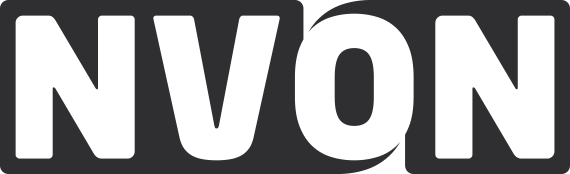 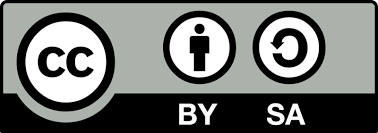 www.nvon.nl/diagnostischevragen        © 2022 NVON
www.diagnostischevragen.nl
[Speaker Notes: De vragen en toelichtingen vallen onder een CC BY-SA 4.0 licentie https://creativecommons.org/licenses/by-sa/4.0]